бюджет 
ГОРОДА НОВОПОЛОЦКА
на  2024 год
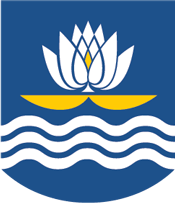 Нормативы отчислений 
на 2024 год
подоходный налог
налог на 
недвижимость
налог на прибыль
городской бюджет – 
60%
городской бюджет – 
66%
областной бюджет – 34%
городской бюджет – 
50%
областной бюджет – 50%
областной бюджет – 40%
4,410 %  НДС     перераспределяется между бюджетами регионов  
                             пропорционально численности населения
Структура доходов бюджета г. Новополоцка
Неналоговые доходы
15,8 млн. руб.
Безвозмездные поступления
44,3 млн. руб.
Налоговые доходы
172,3 млн. руб.
Структура  доходов на 2024 год
Структура расходов бюджета в 2024 году
Расходы на жилищно-коммунальные услуги

 на субсидирование жилищно-
      коммунальных услуг             -  2,5 млн. рублей 
 на текущий ремонт 
      жилищного фонда 	                - 1,7 млн. рублей
 на капитальный ремонт 
      жилищного фонда                  - 9,0 млн. рублей
 на  благоустройство    
      города                                       - 10,2 млн. рублей
 на капитальный ремонт 
      путепровода № 2 
      по ул. Блохина                        - 1,5 млн. рублей
Структура расходов  бюджета г. Новополоцка
бюджет 
ГОРОДА НОВОПОЛОЦКА
на  2024 год
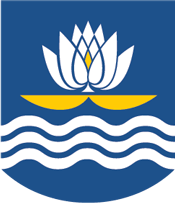